Mecânica4300153 – Segundo semestre de 2021
22a Aula. Aplicações da relação entre Trabalho e Energia Cinética
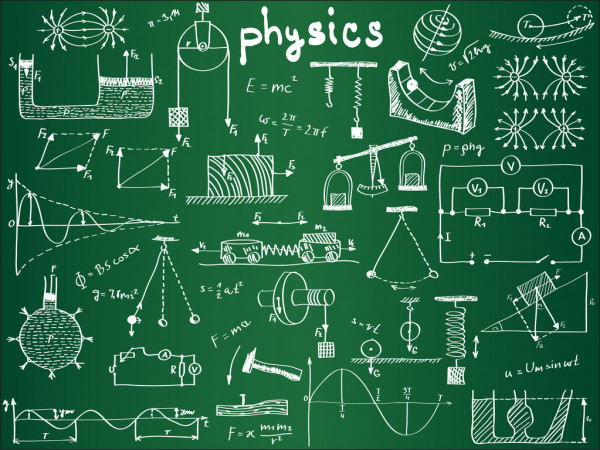 Nilberto Medina e Vito Vanin
medina@if.usp.br, vanin@if.usp.br
7-8/11/2022
Objetivos
Aplicar a relação trabalho energia cinética a situações específicas
Conhecendo a força em função da posição
A uma mola presa a um objeto em movimento
De uma força 1/r 2 (gravidade, força elétrica)
Ao para-choque de um carro

Verificar o comportamento da Energia Cinética nas colisões
Dedução do Teorema Trabalho – Energia Cinética
O trabalho realizado pelas forças agindo sobre um corpo é igual à variação da energia cinética do corpo.
O teorema é válido para forças variáveis.
Consequência: se o trabalho for nulo a energia cinética permanece constante.
Interpretação de trabalho: O trabalho é uma forma de transferir energia para um corpo ou de um corpo devido a uma força que age sobre ele
Prova geral a partir da 2ª lei de Newton + definição de trabalho
Válida em 3 dimensões
v (m/s)
B
C
D
A
t (s)
E
Lista 7, ex. 24. O sinal do trabalho – relação com a velocidade
Uma única força atua em uma partícula em movimento retilíneo. 
O gráfico dá a velocidade da partícula como função do tempo. 
Determine o sinal do trabalho da força sobre a partícula 
em cada um dos intervalos AB, BC, CD e DE.
Lista 7, ex. 23. Energia cinética a partir do gráfico da força pela posição
Partícula de massa m = 2 kg desloca-se ao longo de uma reta. 
De x = 0 a x = 7 m, está sujeita à força F(x) representada no gráfico. a) Calcule a velocidade depois de percorrer 2, 3, 4, 6 e 7 m, 
sabendo que sua velocidade em x = 0 m é de 3 m/s.
F (N)
2
2
4
6
x (m)
-2
b) Se no ponto x = 0 m sua velocidade fosse 2 m/s, 
ela poderia chegar até o ponto x = 7 m ? Justifique.
F (N)
2
2
4
6
x (m)
-2
Logo, a partícula para na posição x = 2m
Como em x = 2 m a força é negativa, a partícula passa a mover-se para a esquerda,
de modo que não alcançará o ponto x = 7 m.
x = 2 m é um ponto de inversão do movimento quando v = 2 m/s em x = 0 m.
Energia cinética da mola cuja extremidade se move com velocidade v
O
L é o comprimento natural da  mola
A velocidade de um ponto x da mola é
O
Lista 7, ex. 19 –  Trabalho da força inversamente proporcional à distância
O gráfico ao lado representa a força F = A/x2 , com A = 9 Nm2. Uma partícula se desloca desde x = 1 m até x = 3 m .
Estime o trabalho realizado por essa força nesse deslocamento, calculando a integral
numericamente, a partir de valores lidos do gráfico.
Cada quadrícula corresponde a um trabalho de 2 N × 0,5   m = 1 J
A região em azul tem aproximadamente 5,8 quadrículas
b) analiticamente.
Lista 7, ex. 27. Absorvedores de impacto no para-choque
O para-choque com molas de um carro é projetado de modo a absorver o impacto de outro veículo a 9 km/h e com 1500 kg; uma colisão dessas comprimirá cada uma das duas molas idênticas, escondidas no interior do para-choque, em 15 cm. O veículo sofre um choque frontal, e as molas não estão deformadas no início da batida.
Determine a constante de força de cada mola.
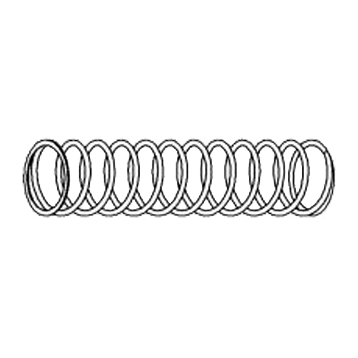 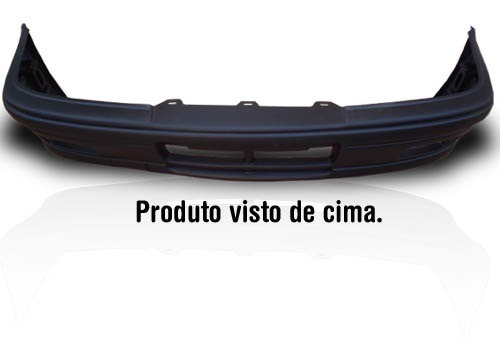 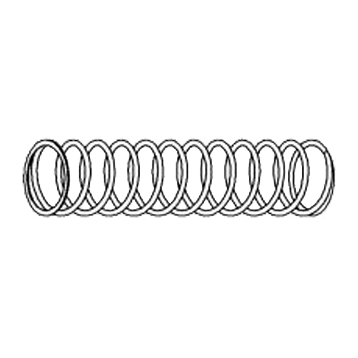 dados
Uma mola com metade do comprimento teria o mesmo k do par
Lista 7, ex. 25. Conversão trabalho em energia cinética
Conversão de energia potencial gravitacional em cinética – numérico
De que altura um automóvel de 1270 kg teria que cair para ganhar a energia cinética equivalente à que ele teria ao viajar a 88,5 km/h ? A resposta depende do peso do carro?
Pode-se notar que a resposta não depende do peso do carro.
Conservação do Momento Linear
Sem forças externas
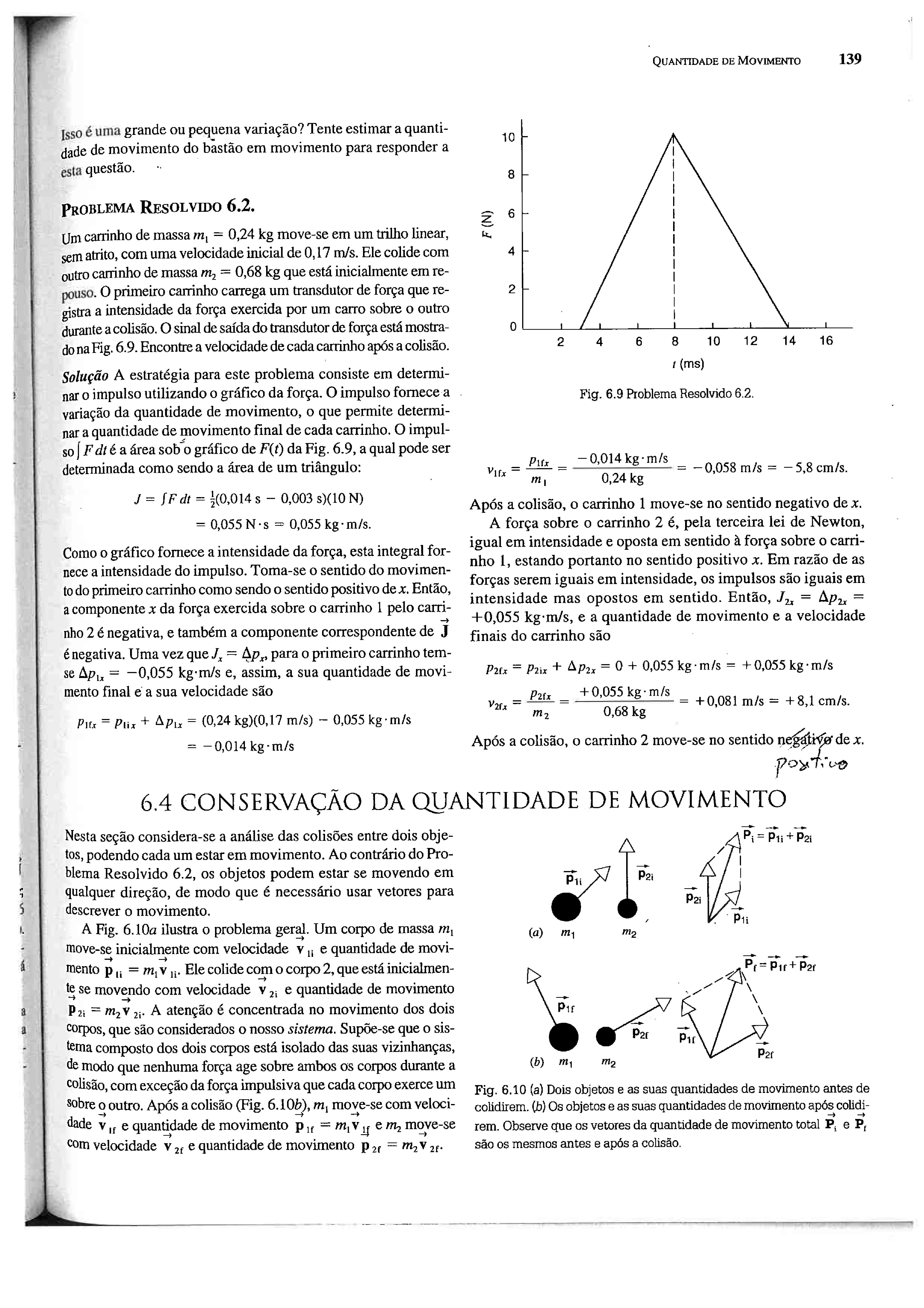 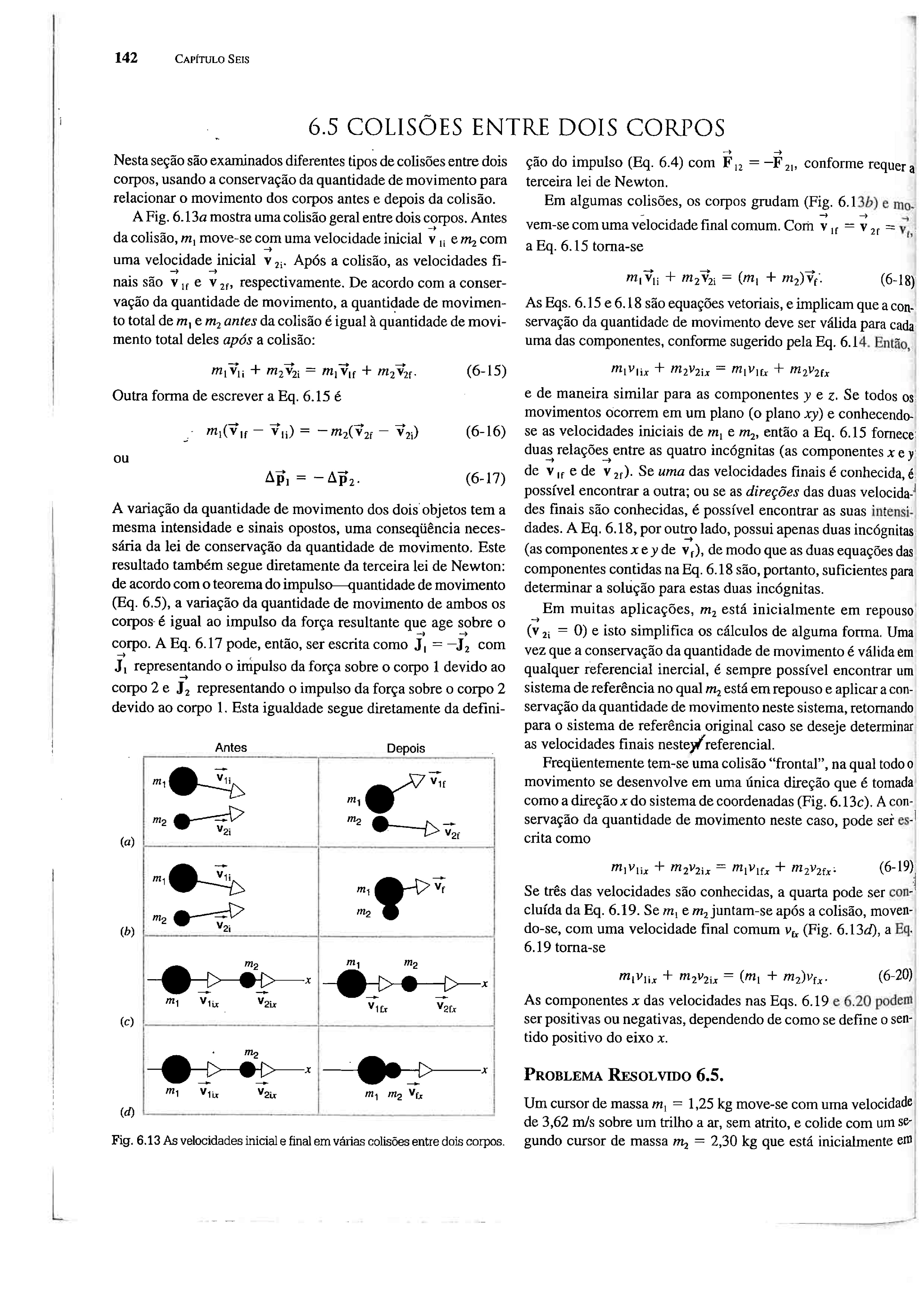 Choque Unidimensional
Referencial do Centro de Massa
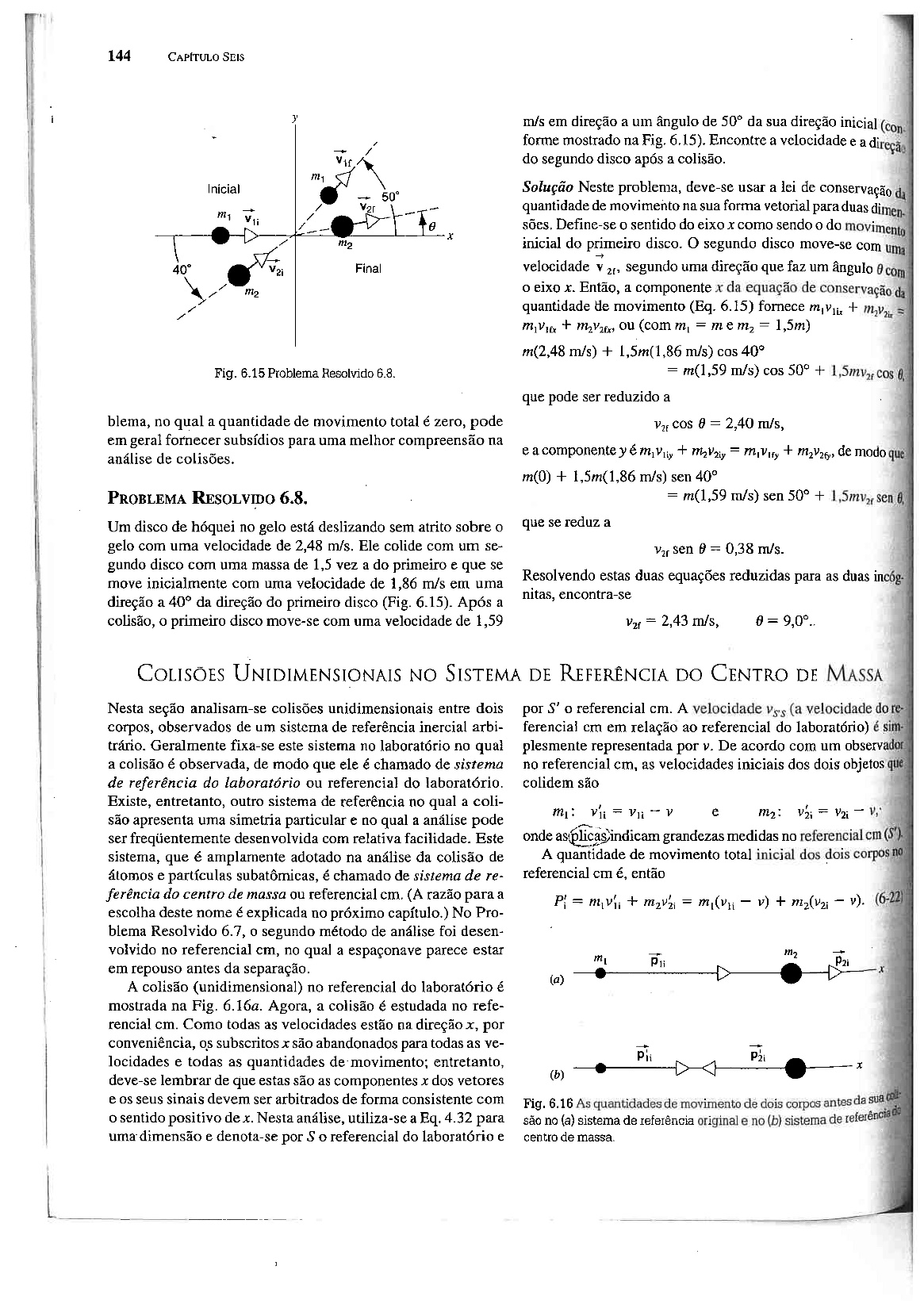 Referencial do Centro de Massa
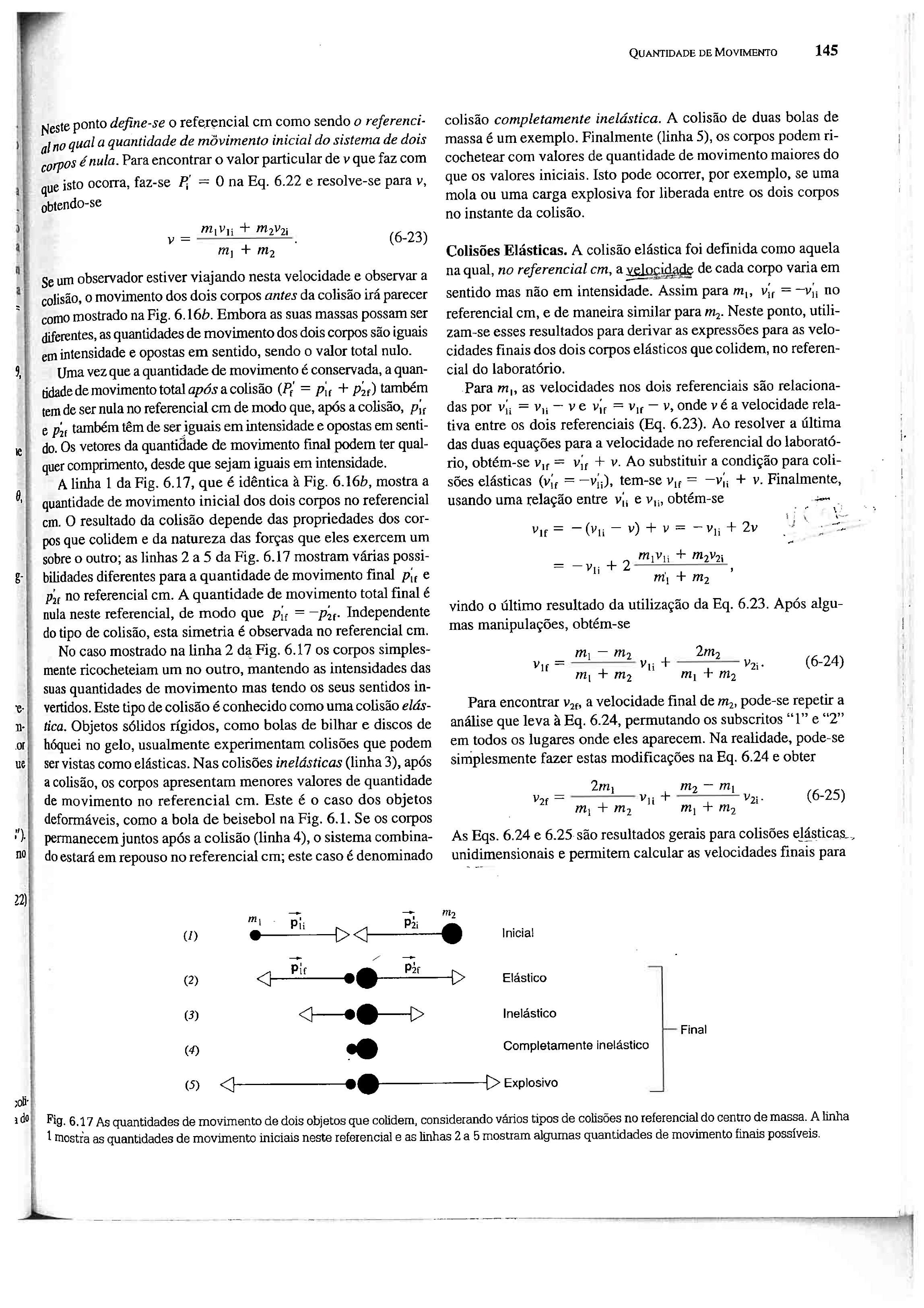 11.8 Energia Cinética em Colisões
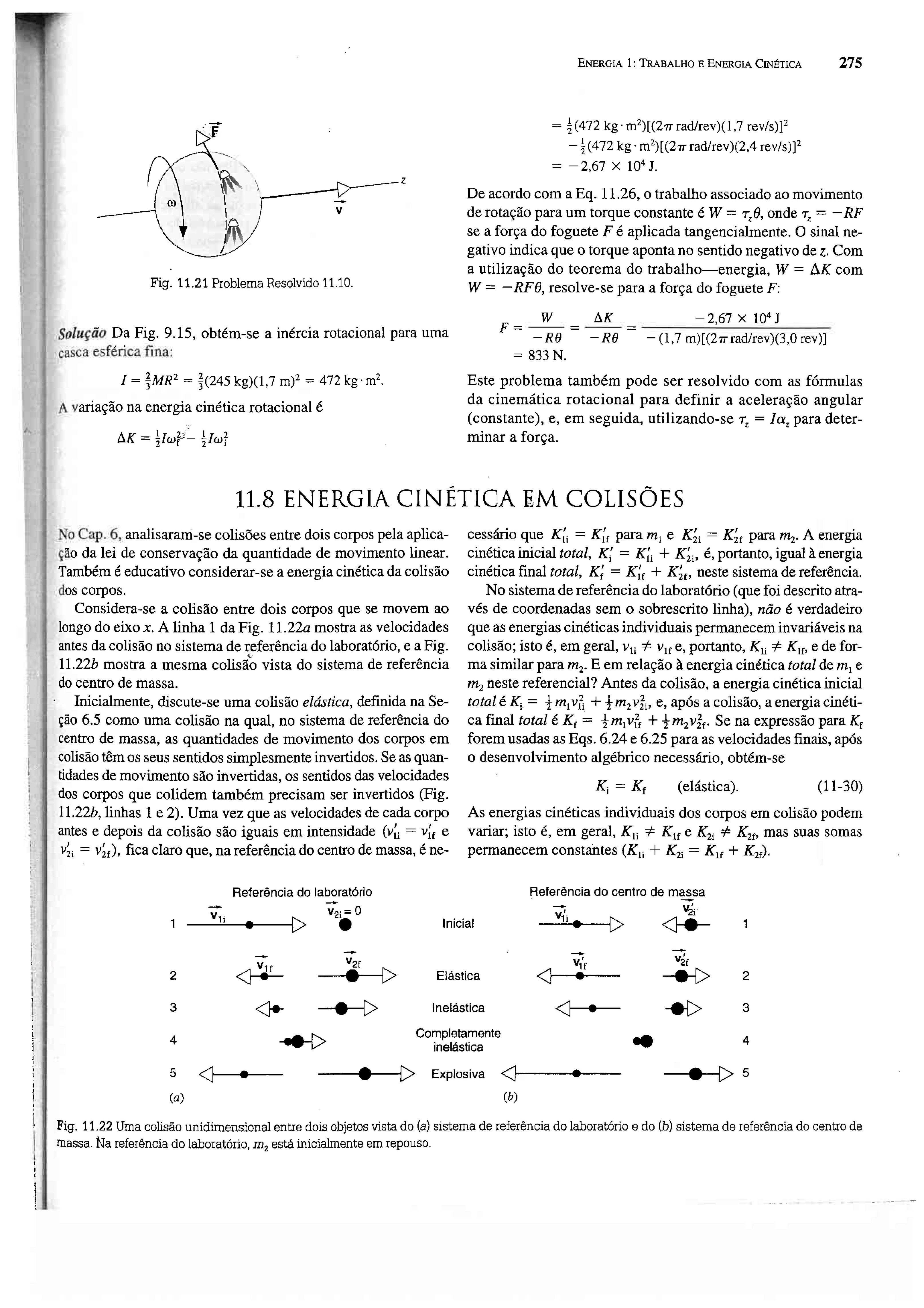 Colisões elásticas (Slide da Aula 6 – colisões no Centro de Massa)
No referencial do CM, a velocidade de cada corpo varia em sentido, mas não em intensidade.
condição de colisão elástica
analogamente
Energia cinética na colisão elástica
Referencial do Centro de Massa
As plicas indicam que a grandeza é calculada no referencial de Centro de Massa.
K é a energia cinética
para m1 (uma vez que a velocidade só muda sentido, não intensidade)
para m2  (idem)
Referencial do Laboratório
em geral
Demonstração
L8. Ex. 3. Transferência de energia em uma explosão
Mina explode em três fragmentos de 100 g cada, que se deslocam em um plano horizontal cf figura. A energia cinética total liberada pela explosão é 100 kJ. 
Determine as velocidades iniciais dos três fragmentos.
1
3
2
Energia mecânica devido à explosão
(II) e (III)
(IV)+figura
(IV) em (II) e figura
(IV) em (III) e figura
L8. Ex. 5 – Veículos batem e se engancham – achar velocidade do arrasto
Um veículo de 2400 kg bate na traseira de um carro de 1200 kg parado. O motorista alega que estava a menos de 10 km/h quando o acidente ocorreu. O carro foi arrastado por 10,5 m; coeficiente de atrito cinético m=0,6.
Determine a velocidade real do veículo mais pesado, no momento da colisão.
1200 kg
2400 kg
1200 kg
2400 kg
depois
antes
Choque totalmente inelástico
Trabalho da força de atrito
no deslocamento após a colisão
(ii)
De (i)
Avisos
Participar das monitorias online

Listas de exercícios 
Lista 7, finalizar! Questionário 11 aberto até 4ª dia 9.
Lista 8, iniciar

Relatórios
Entrega do relatório 5 até dia 22.
Participem do Fórum sobre “Experimentos Online”
Até a próxima aula